DATA STRUCTURES AND APPLICATIONS
- Integrated Professional Core Course
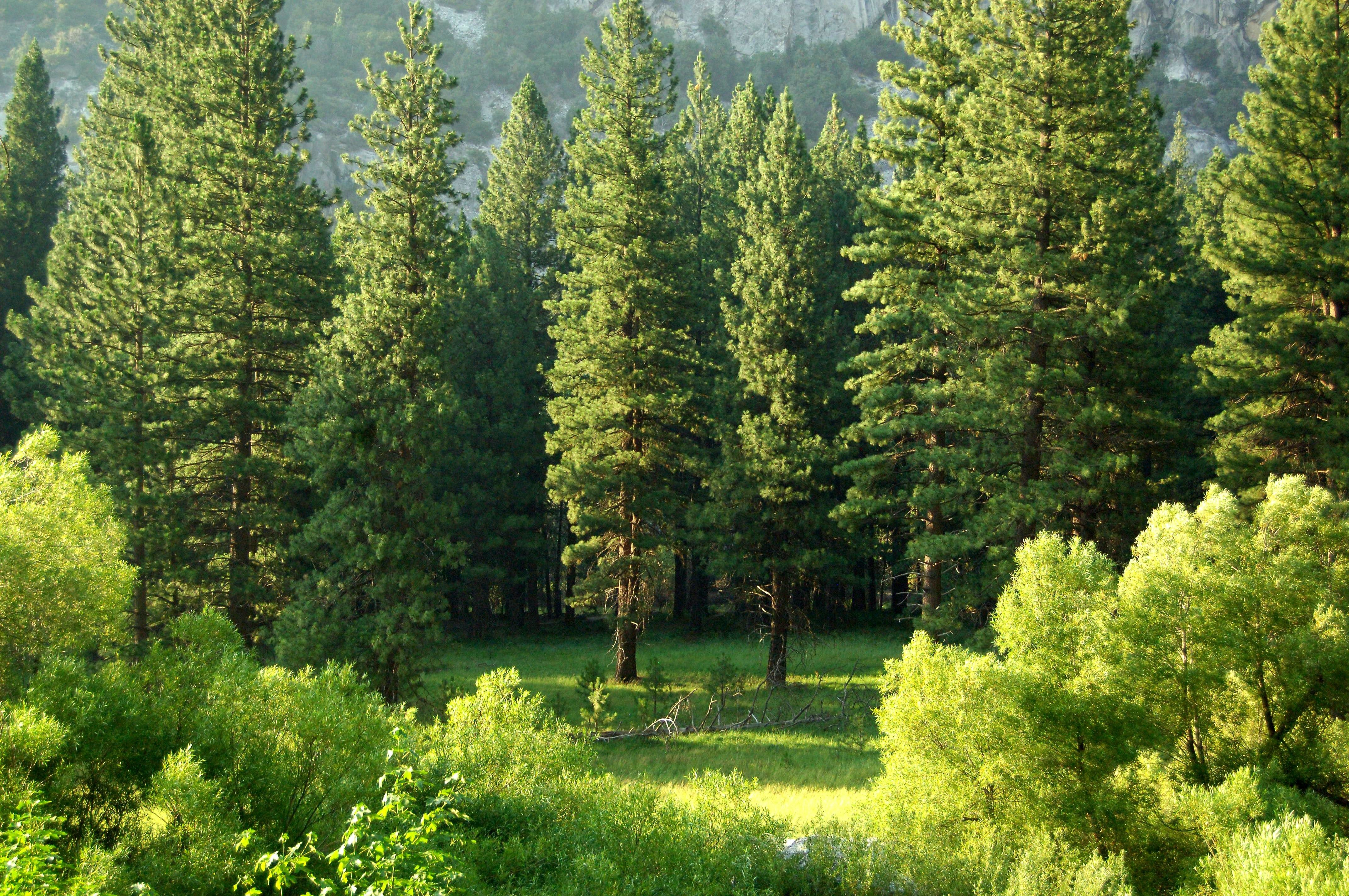 TREES
2/11/2023
2
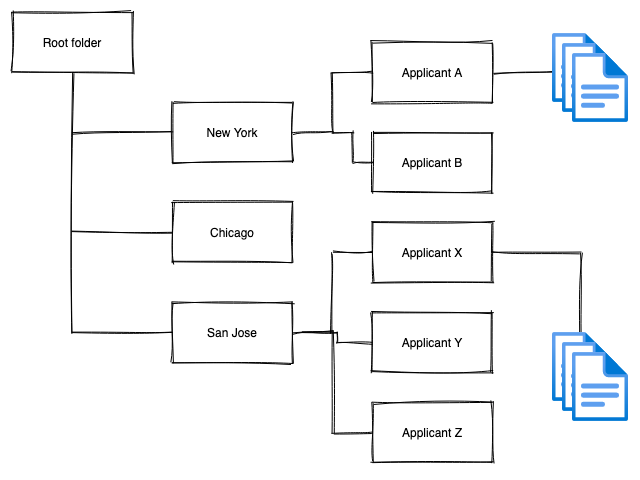 Files and Folders Storage
2/11/2023
3
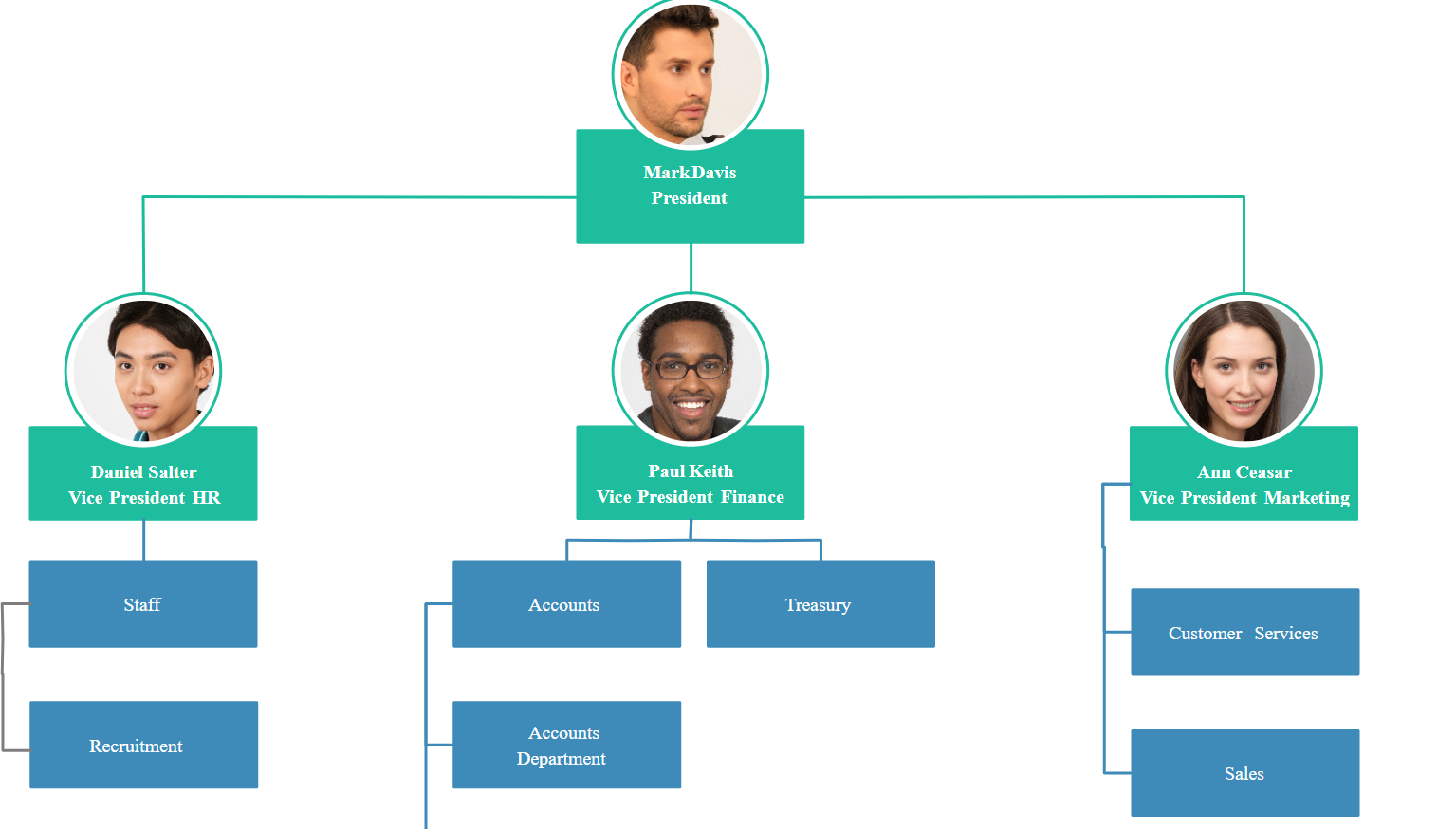 Organization chart
2/11/2023
4
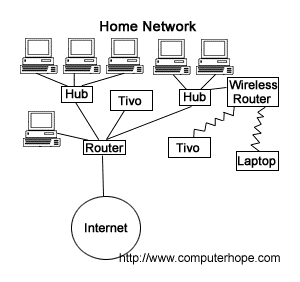 Computer network
2/11/2023
5
Website graph
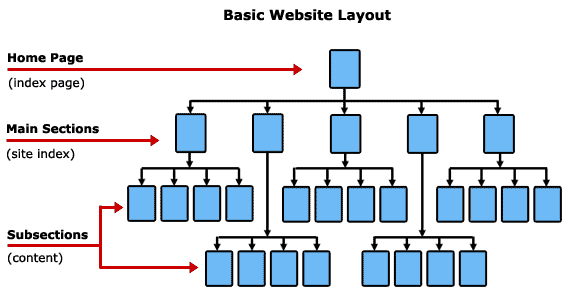 2/11/2023
6
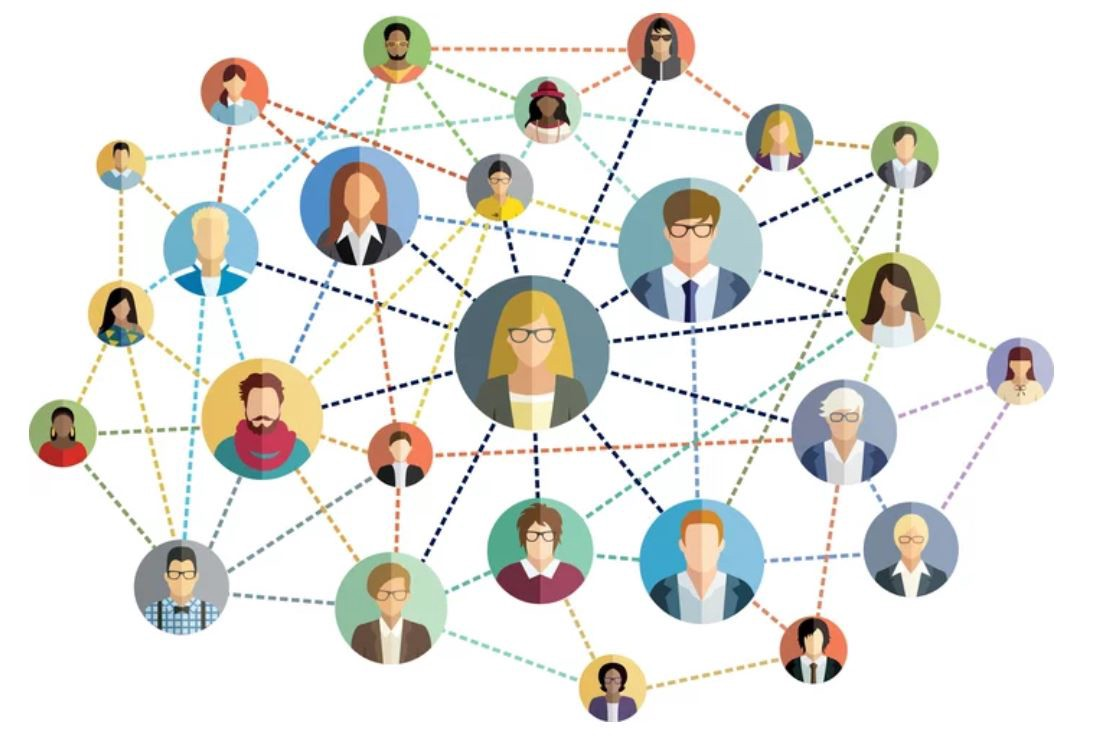 Social Network
2/11/2023
7
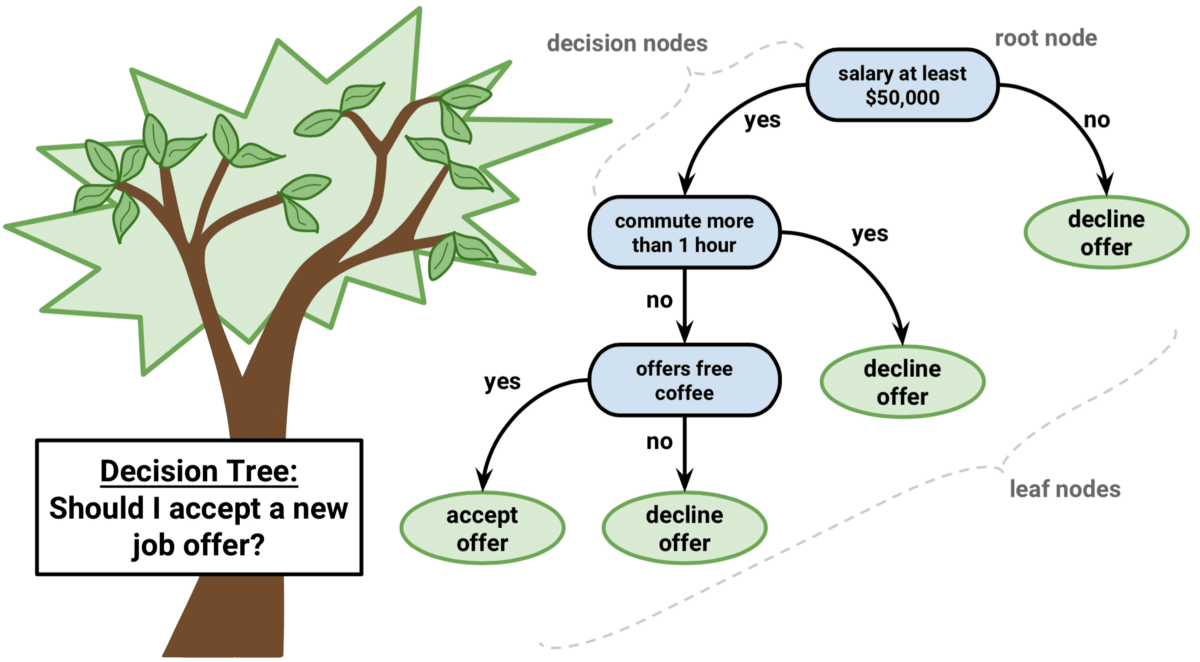 2/11/2023
8
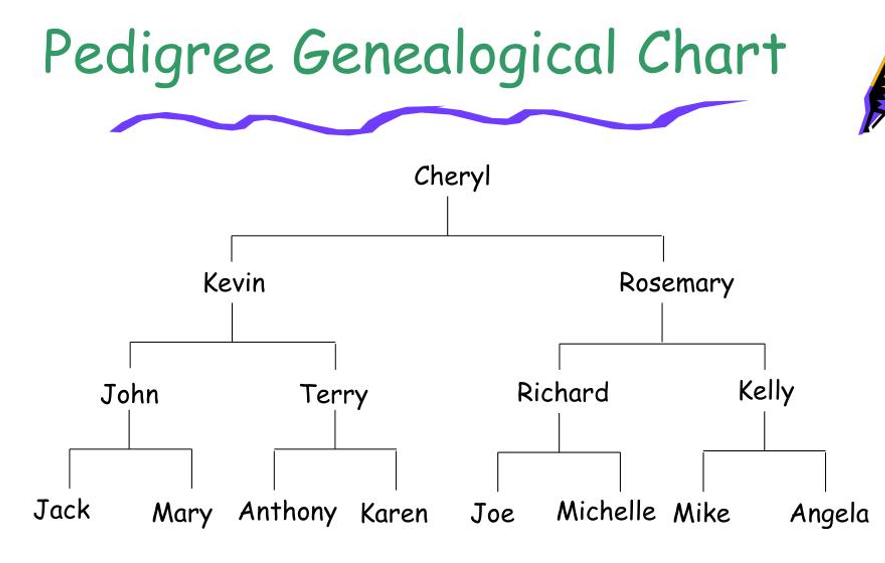 Chart of ancestors
2/11/2023
9
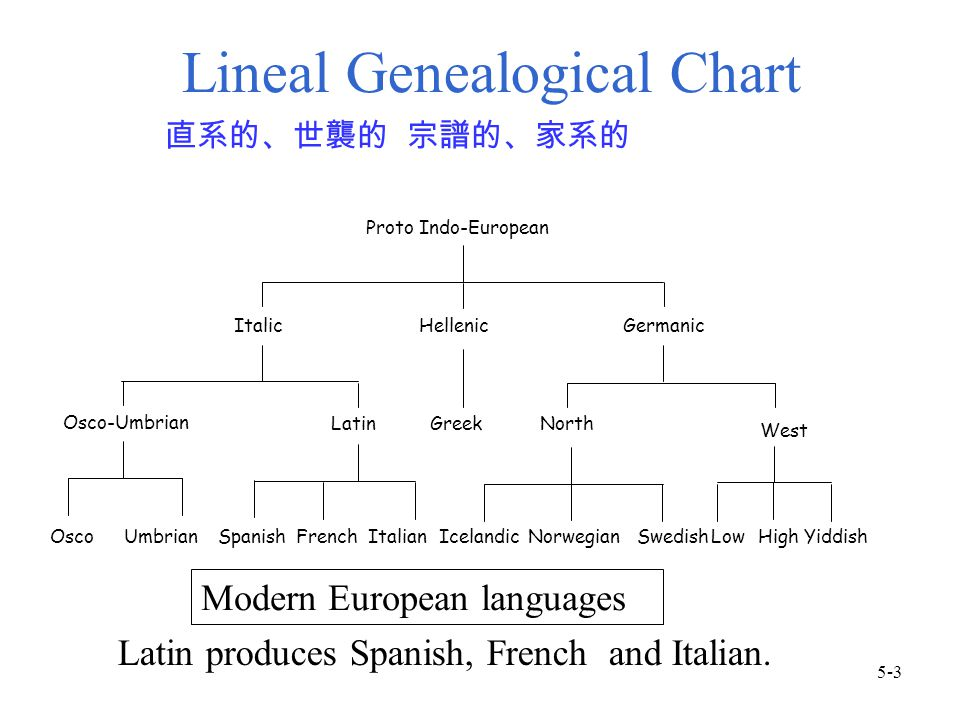 Chart of descendants
2/11/2023
10
Definition of a tree
A tree is a finite set of one or more nodes such that:
Specially designated node called root
Remaining nodes are partitioned into n disjoint sets, each of which are subtrees
2022-23
Data Structures and Applications – Dept. of AIML
11
Tree terminology
A
B
C
D
E
I
G
H
F
J
K
L
M
2022-23
Data Structures and Applications – Dept. of AIML
12
Node stands for any item in the tree + branching
A
Number of subtrees of any given node is called degree
B
C
D
E
I
G
H
F
J
Zero   degree – Leaf node
Nonzero degree - Nonterminal
K
L
M
2022-23
Data Structures and Applications – Dept. of AIML
13
Children of same parent - siblings
A
Degree of a tree – maximum degree of any node
B
C
D
E
I
G
H
F
J
Ancestors of any node is then nodes in the path from root to that node
K
L
M
Level of root starts from 1
Then depth(height) of tree is max level of any node
2022-23
Data Structures and Applications – Dept. of AIML
14
Representation of trees
List Representation
DATA
CHILD1
CHILD2
CHILDk
A
B
F
C
G
D
I
J
E
K
L
H
M
0
0
0
0
0
0
2/11/2023
15
Left child Right sibling
data
Left child
Right sibling
2/11/2023
16
A
B
C
D
E
I
H
G
F
J
K
L
M
2/11/2023
17
Representation as degree two (Binary Tree)
A
B
C
E
D
G
F
K
H
I
M
L
J
2/11/2023
18
A
For the given tree,
Write the Left child right sibling representation
Write the binary tree representation
B
C
E
D
G
H
F
I
J
L
K
M
2/11/2023
19
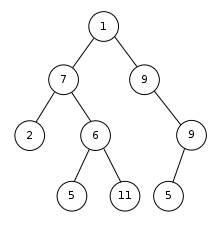 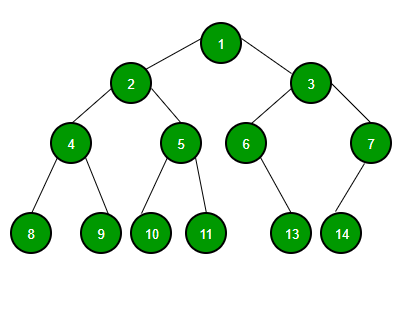 2/11/2023
20
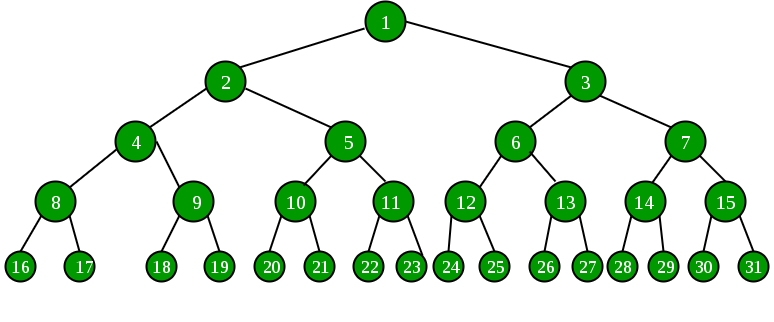 A binary tree is a finite set of nodes that is either empty or consists of root node and two disjoint binary trees called left subtree and right subtree
2/11/2023
21
Abstract Data Type of a Binary Tree
ADT Binary_Tree:
  objects: finite set of nodes either empty or consisting of root node, left subtree and right subtee 
functions:
::=Creates an empty binary tree
BinTree Create()
::=if(bt==empty binary tree) return TRUE
     else return FALSE
Boolean IsEmpty(bt)
::=return binary tree with root node item and left subtree bt1 and right subtree bt2
BinTree MakeBT(bt1, item, bt2)
2022-23
Data Structures and Applications – Dept. of AIML
22
::=if (IsEmpty(bt)) return error else
      return left subtree of bt
BinTree Lchild(bt)
element Data(bt)
::=if (IsEmpty(bt)) return error else
      return data in the root node of bt
::=if (IsEmpty(bt)) return error else
      return right subtree of bt
BinTree Rchild(bt)
2/11/2023
23
Differentiate Trees vs Binary Trees
Difference
Trees
Binary Trees
Atmost 2
Any number
No. of children
Left and right different
Does not matter
Order of children
Does not exist
Empty
Exists
Example
2/11/2023
24
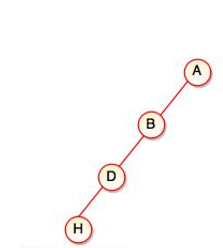 Skewed Binary Trees
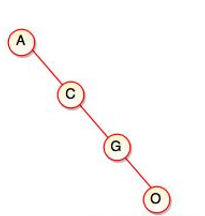 2/11/2023
25
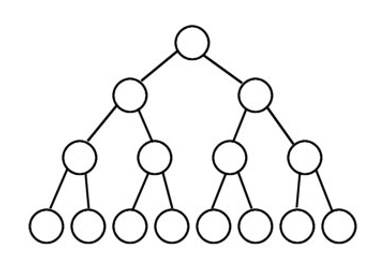 Full binary trees
2/11/2023
26
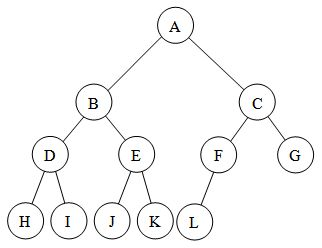 Complete binary trees
2/11/2023
27
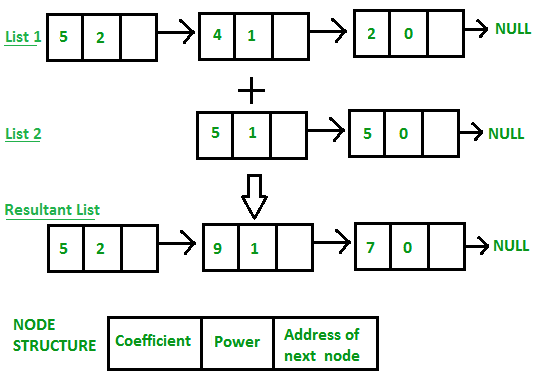 2/11/2023
28
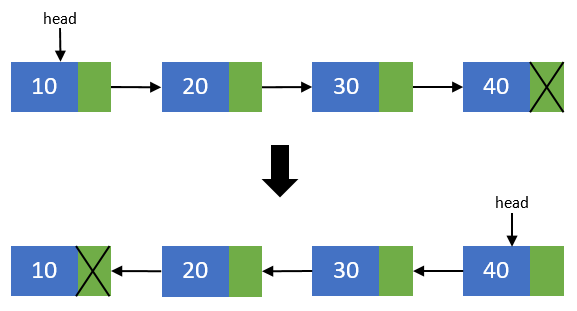 2/11/2023
29
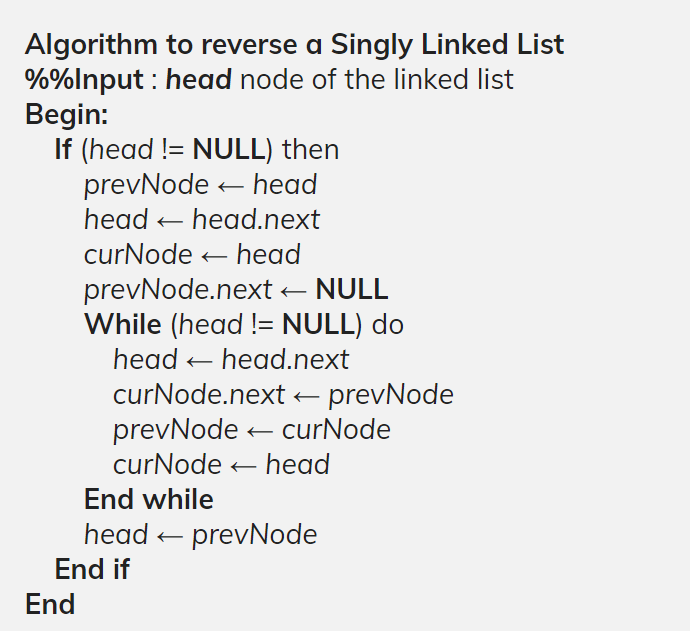 2/11/2023
30
Binary Tree Representations
Linked List Representation
Array Representation
2/11/2023
31
0
-
A
1
A
Array Representation
B
2
3
C
B
C
4
D
5
E
F
6
G
7
E
D
G
F
H
8
9
I
10
H
I
11
12
13
14
15
16
2/11/2023
32
0
-
A
1
A
B
2
3
B
4
C
5
C
6
7
D
D
8
9
E
10
11
12
13
14
15
E
16
2/11/2023
33
Array Representation Analysis
2/11/2023
34
PROS
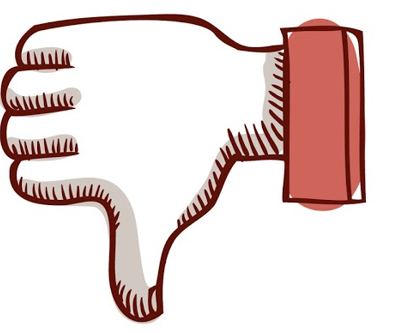 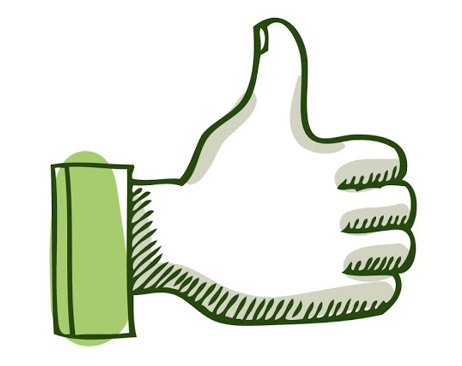 CONS
For skewed trees, 50% waste of memory
Insertion and deletion in middle very slow
Directly Accessible 
Best suited for full binary trees/complete binary trees
2/11/2023
35
Linked List Representation
typedef struct
{
     int data;
     struct node *leftChild;
     struct node *rightChild;
}node;
Node
Data
Right Child Pointer
Left Child Pointer
2/11/2023
36
Example
A
B
C
E
D
G
F
H
I
2/11/2023
37
A
B
C
D
E
F
G
H
I
0
0
0
0
0
0
0
0
0
0
2/11/2023
38
A
B
C
D
E
0
0
0
0
0
0
A
B
C
D
E
2/11/2023
39
Exercise
A
Write both Sequential (Array) and Linked Representation
B
C
D
E
2/11/2023
40
Without stack
Binary Tree Traversals
Level order
Iterative Inorder
Inorder
Preorder
Postorder
2/11/2023
41
Example
Inorder:
A/B*C*D+E
+
Preorder:
E
*
+**/ABCDE
*
D
/
Postorder:
C
AB/C*D*E+
B
A
+*E*D/CAB
Levelorder:
2/11/2023
42
void inorder(treePointer ptr)
{
       if(ptr)
      {
              inorder(ptr->leftChild);
              printf(“%d”,ptr->data);
              inorder(ptr->rightChild);
      }
}
Inorder:
A/B*C*D+E
2/11/2023
43
void preorder(treePointer ptr)
{
       if(ptr)
      {
              printf(“%d”,ptr->data);
              preorder(ptr->leftChild);
              preorder(ptr->rightChild);
      }
}
Preorder:
+**/ABCDE
2/11/2023
44
void postorder(treePointer ptr)
{
       if(ptr)
      {
              postorder(ptr->leftChild);
              postorder(ptr->rightChild);
              printf(“%d”,ptr->data);
      }
}
Postorder:
AB/C*D*E+
2/11/2023
45
void levelorder(treePointer ptr)
{
     treePointer queue[MAX_SIZE];
      if(!ptr) return;
       addq(ptr);
        for(;;)
       {
              ptr=deleteq();
              if(ptr)
               {
printf(“%d”,ptr->data);
                   if(ptr->leftChild)
                           addq(ptr->leftChild);
                   if(ptr->rightChild)
                           addq(ptr->rightChild);
              } 
else
    break;
}
}
Levelorder:
+*E*D/CAB
2/11/2023
46
Write all Tree traversals
A
B
C
E
D
G
F
H
I
2/11/2023
47